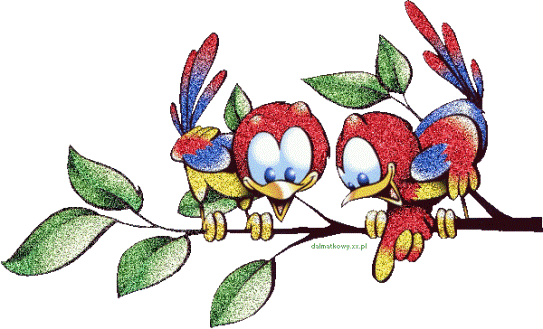 Родительское 
собрание
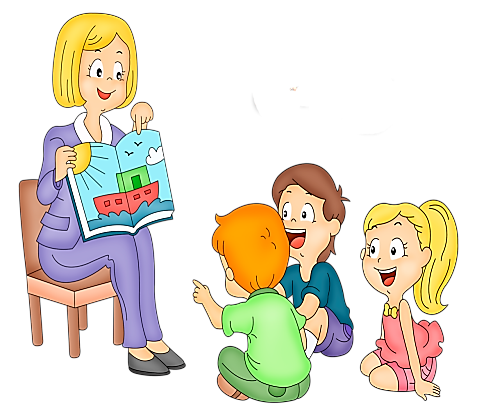 МБДОУ  «Сказка» №15
                                                                             Воспитатель: Глазырина М.Л
                                                                                                        Кулабухова Н.В
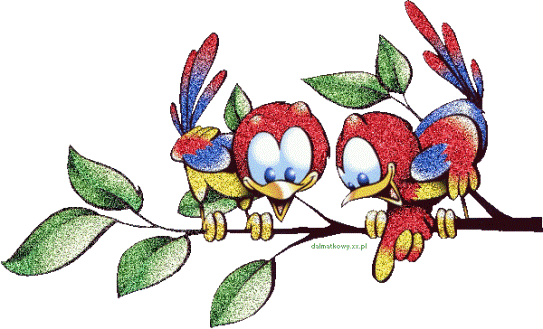 Возрастные особенности детей 3-4 лет
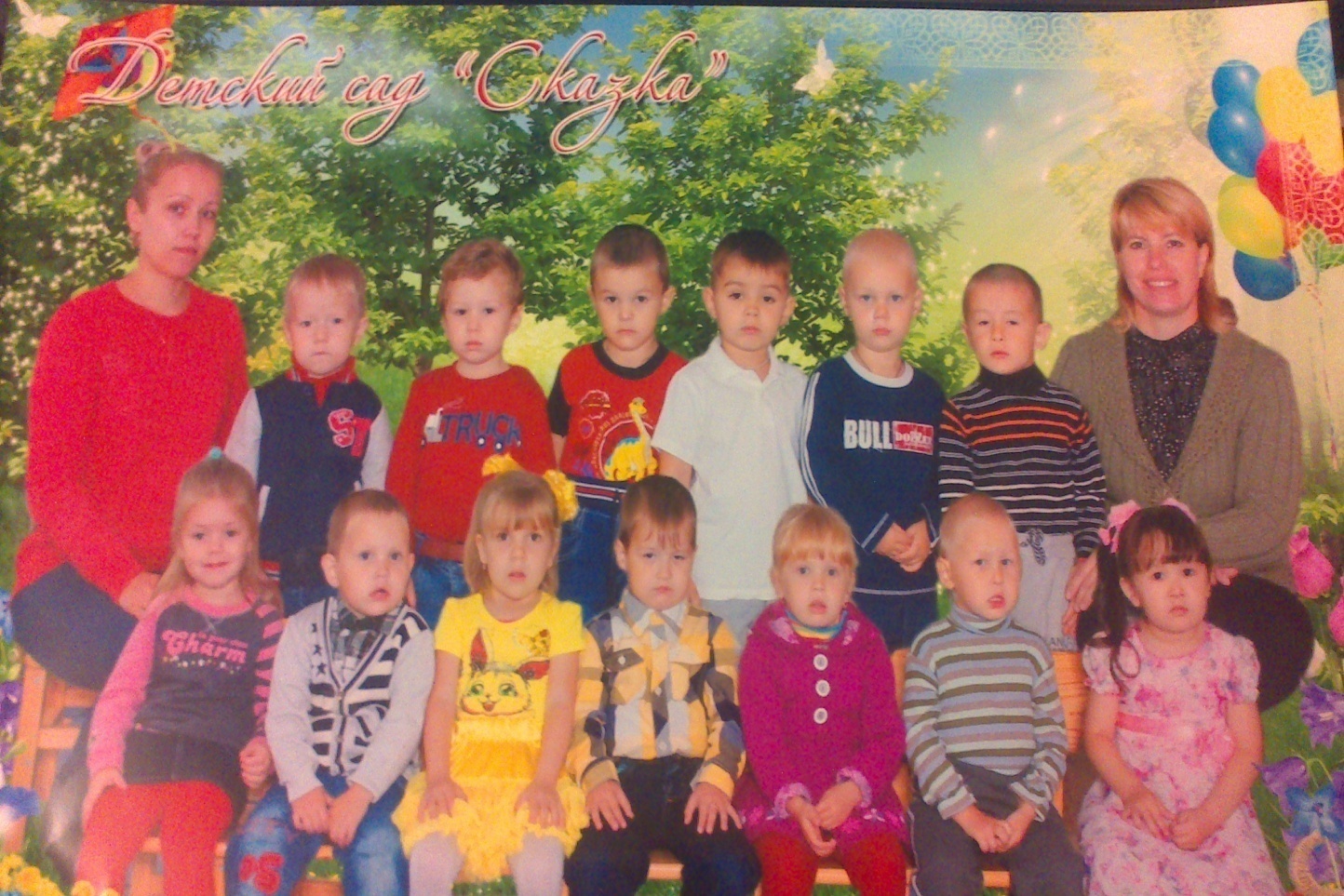 В древней Индии говорили: «До пяти лет ребёнок – ваш царь. С пяти до десяти – ваш слуга. С десяти до пятнадцати – ваш брат. А после – ваш друг или враг в зависимости от того, как вы его воспитали». 



Наблюдаются ли какие-то изменения в развитии ребенка?
Стал он другим за год?
Что нового появилось?
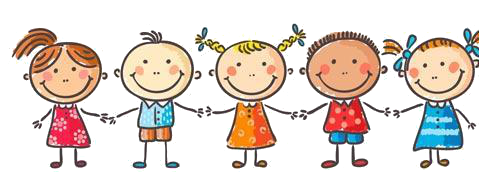 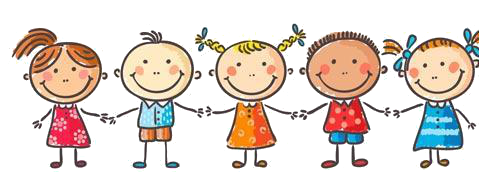 Психические особенности
Появляется сюжетно-ролевая игра, т.е появляются  партнеры . Ребенок  учится общаться со сверстниками.
Появляется интерес к другому человеку,  возникают личные симпатии
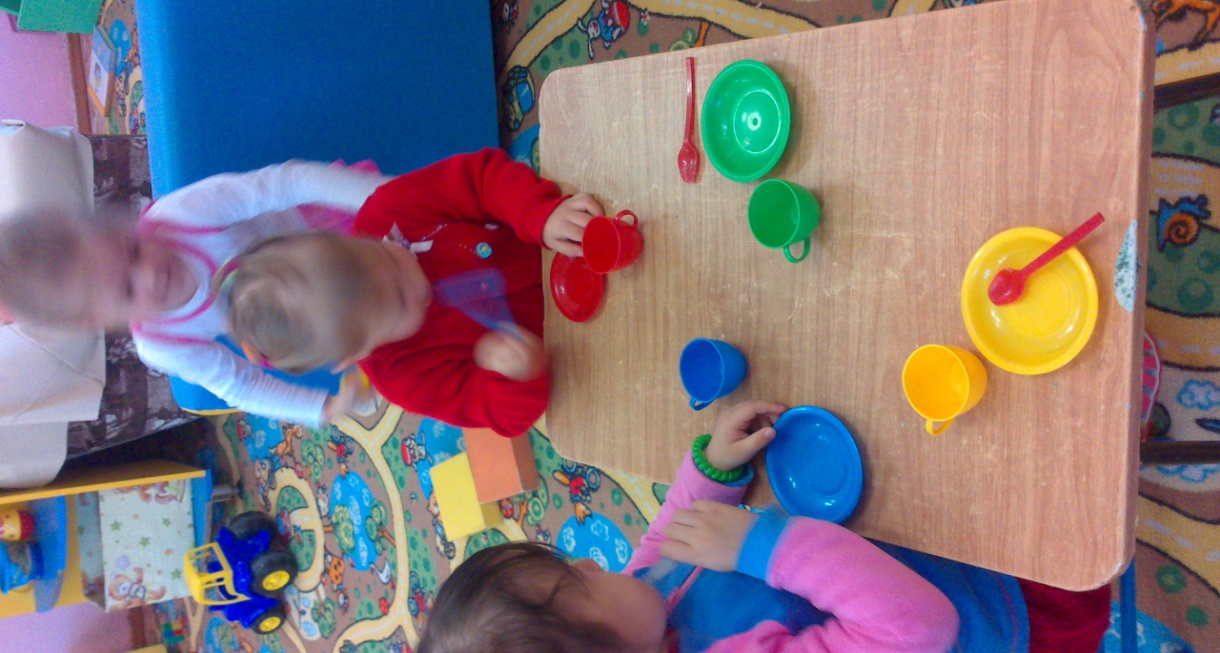 Психические особенности
Начитает понимать свою половую принадлежность
 
«я мальчик», «я девочка»).
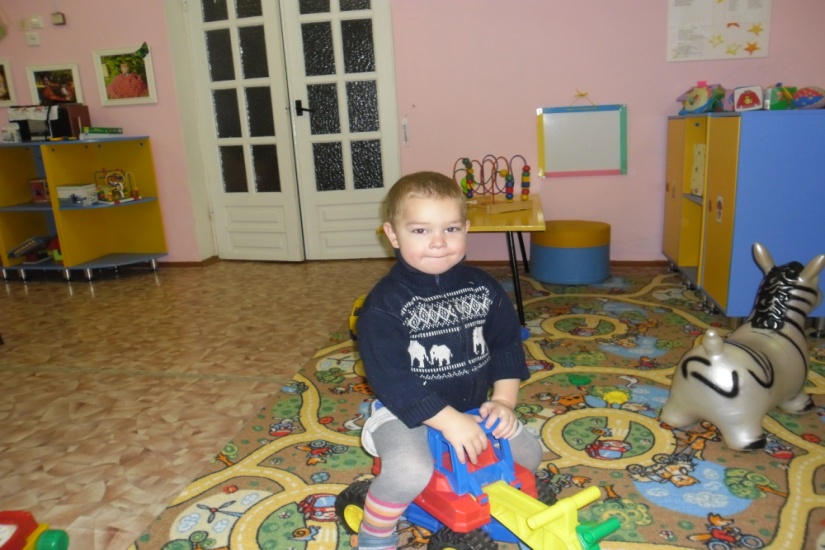 Воспитывать мальчиков как будущего мужчину, а девочек как будущую  женщину.
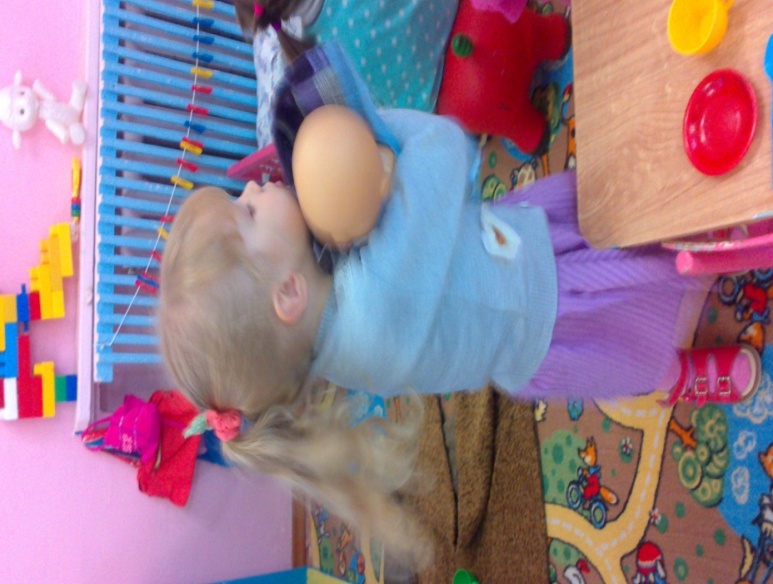 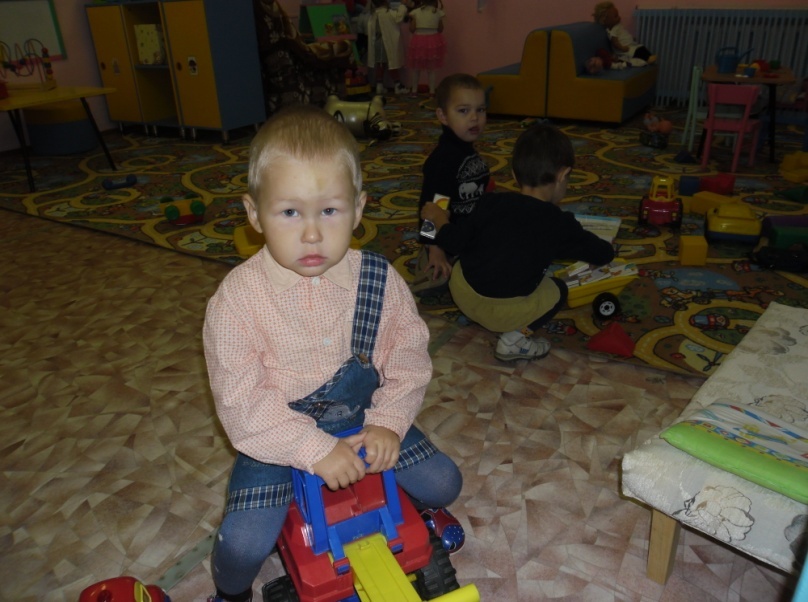 Психические особенности
Появляется потребность делать все самостоятельно
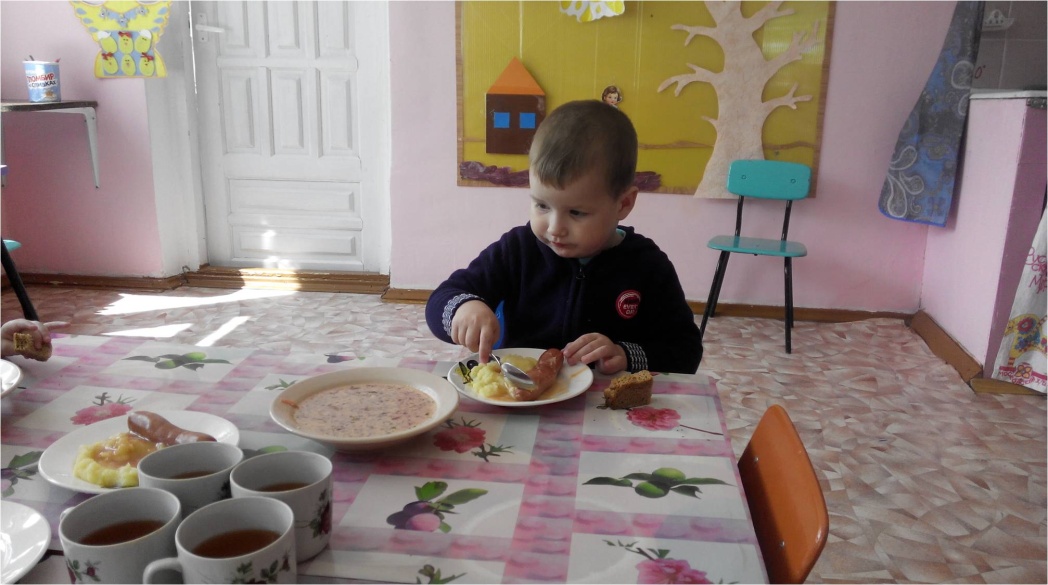 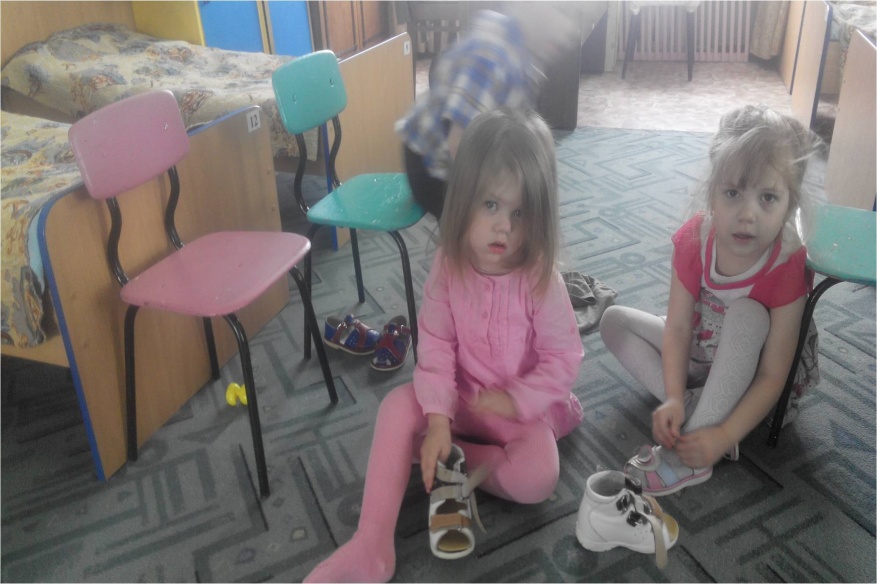 Дайте ребёнку самостоятельно получить жизненный опыт. И помогайте, только когда ребёнок действительно нуждается в помощи. Когда сам об этом просить. Не критикуйте неудачи, а хвалите даже за малый успех..
«Я сам»
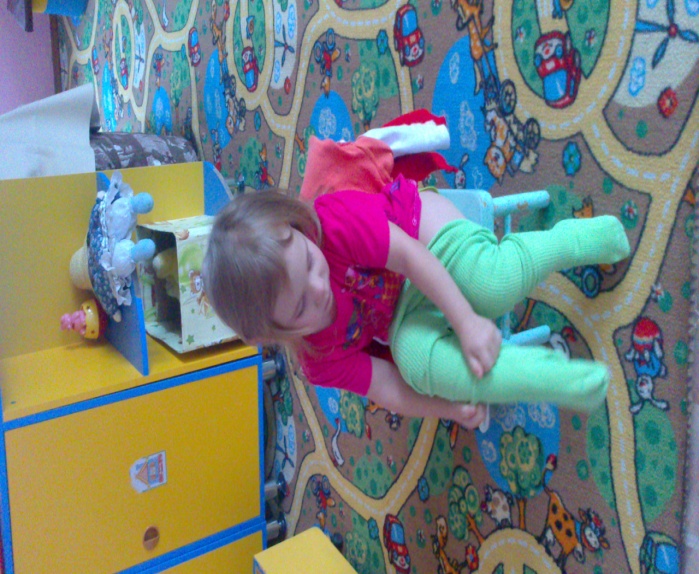 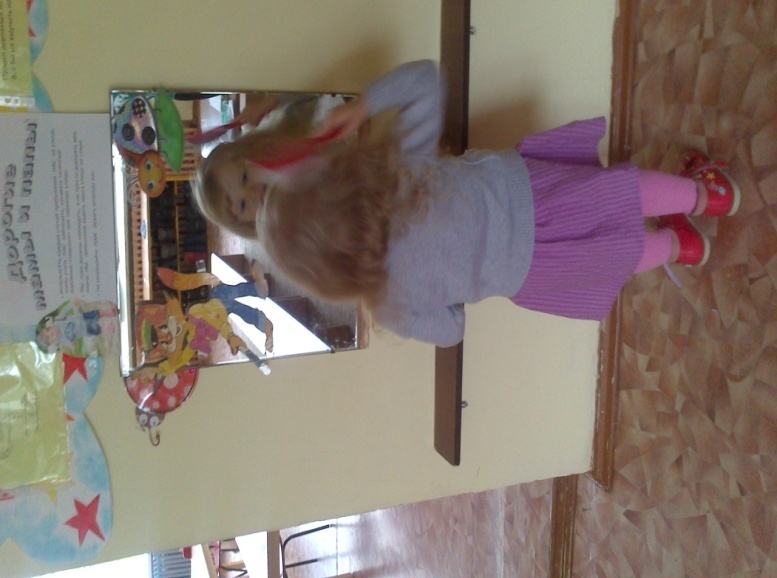 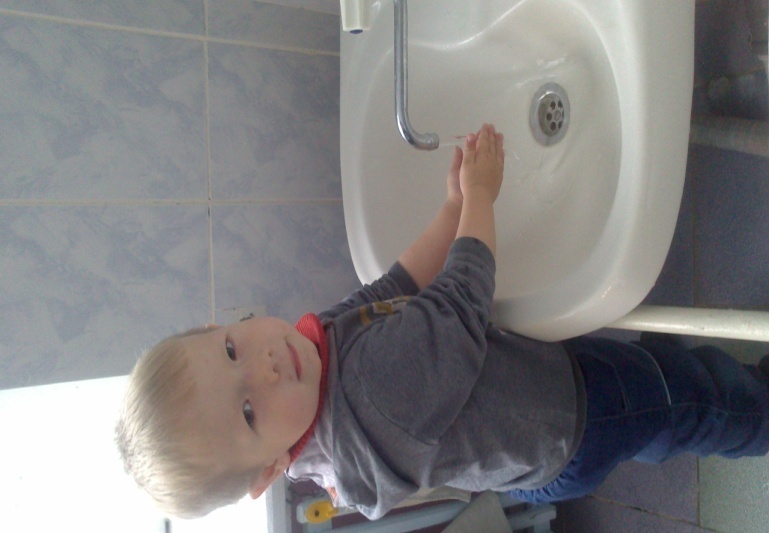 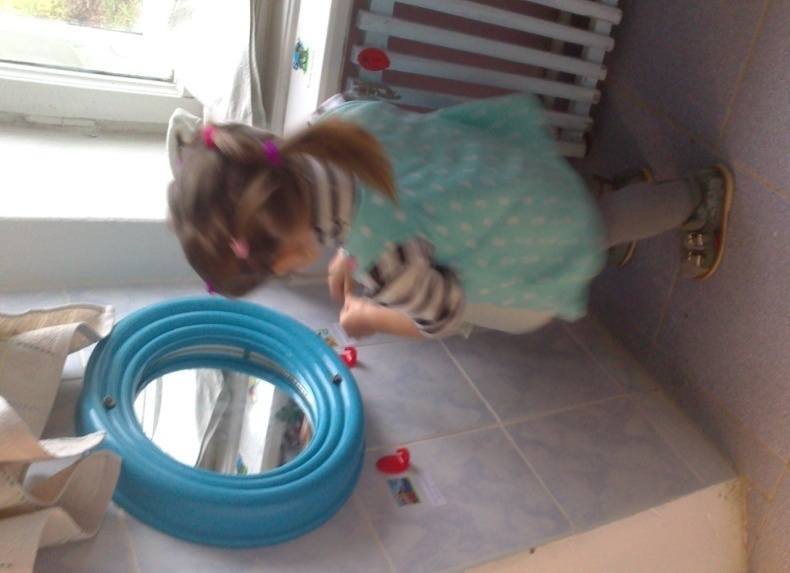 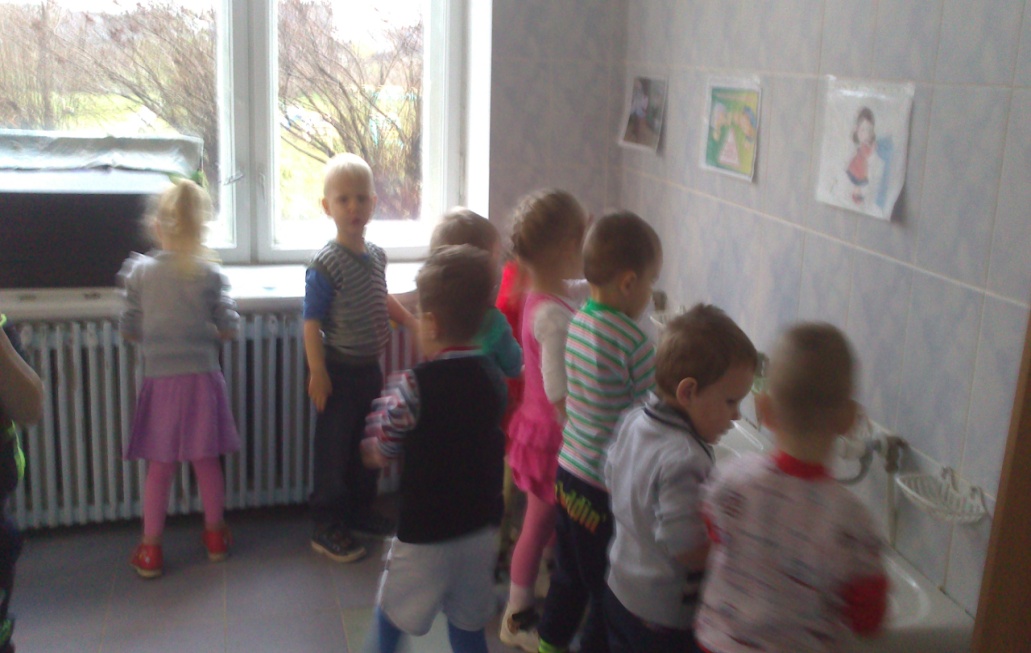 Физические особенности
Дети младшего дошкольного возраста еще не владеют четкими движениями при ходьбе: они не могут ритмично бегать, часто теряют равновесие, падают. 
Движения их еще недостаточно согласованны, глазомер не развит (трудно ловить мяч)
Родителям необходимо проявить большого терпения и понимания к ребенку и по чаще играть в подвижные игры, выполнять физические упражнения.
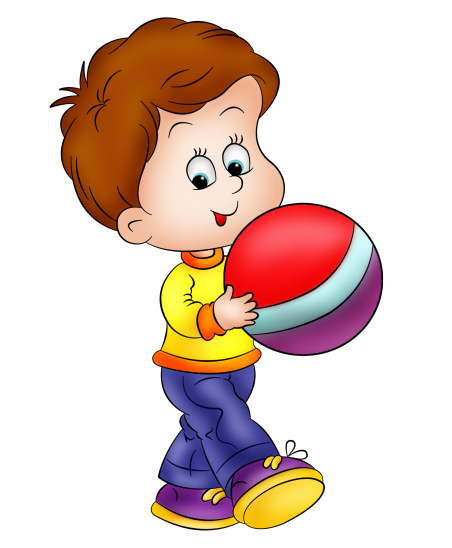 Физические особенности
Ребенок обладает 
высокой двигательной активностью. 
Отмечается повышенная утомляемость при длительном выполнении однотипных движений
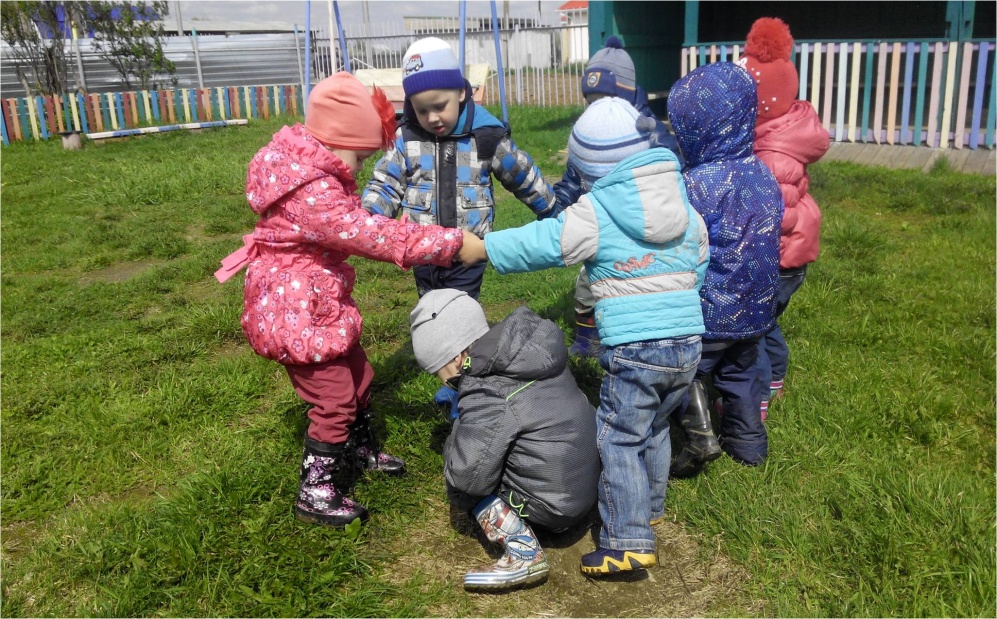 Чередовать подвижные игры с играми малой двигательной активности и часто давать ребенку кратковременный отдых.
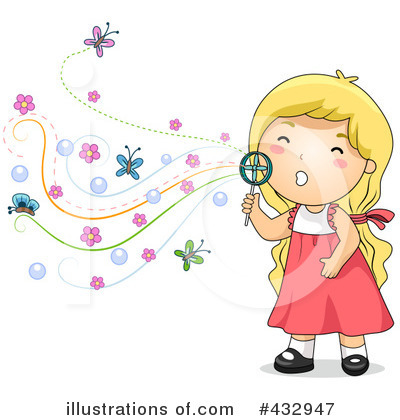 Физические особенности
Дети этого возраста обладают легкой  возбудимостью.
Не давать длительных непосильных нагрузок
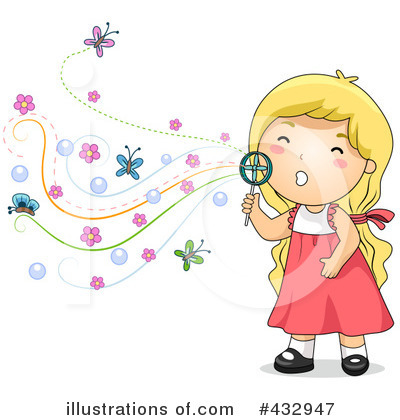 Особенности социального развития
Ребенок начинает задавать бесчисленные вопросы.
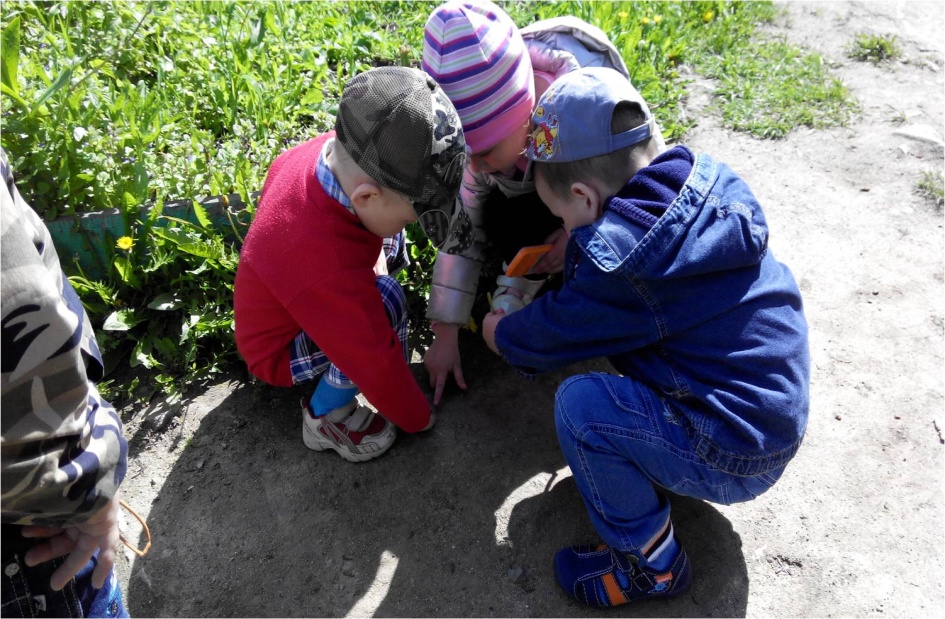 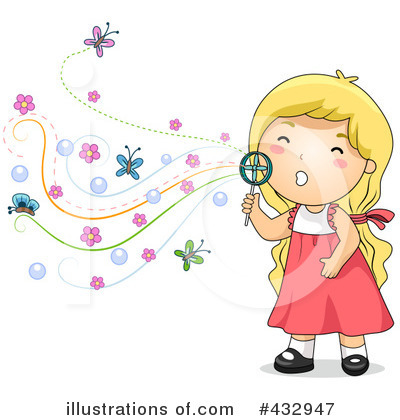 Терпеливо  отвечать на вопросы. Ребенок нуждается в информации.
Особенности социального развития
Желание подражать взрослым.
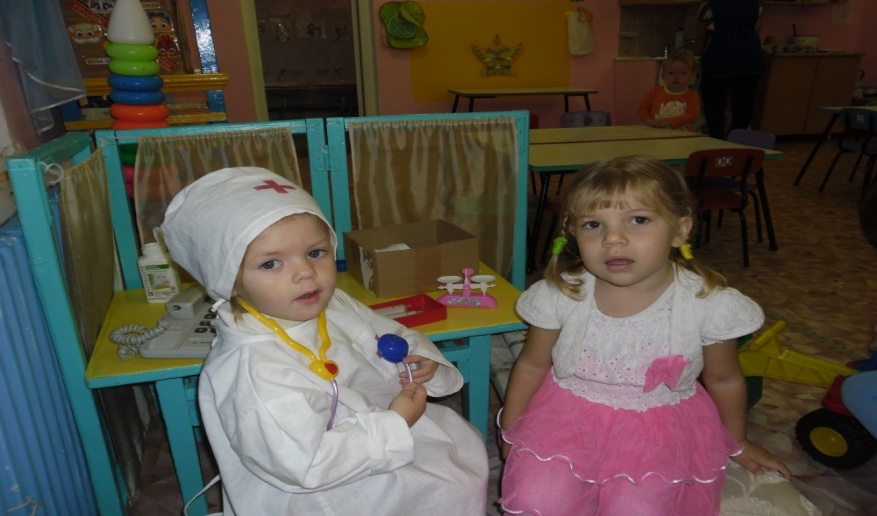 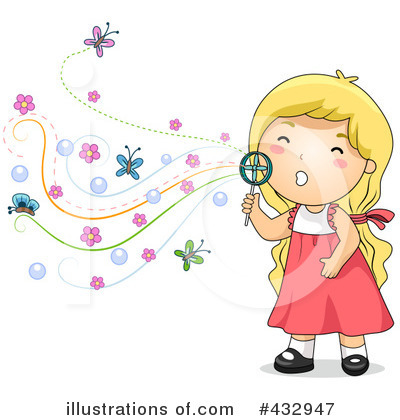 Отслеживать и контролировать свои действия, поступки, речь.
Особенности социального развития
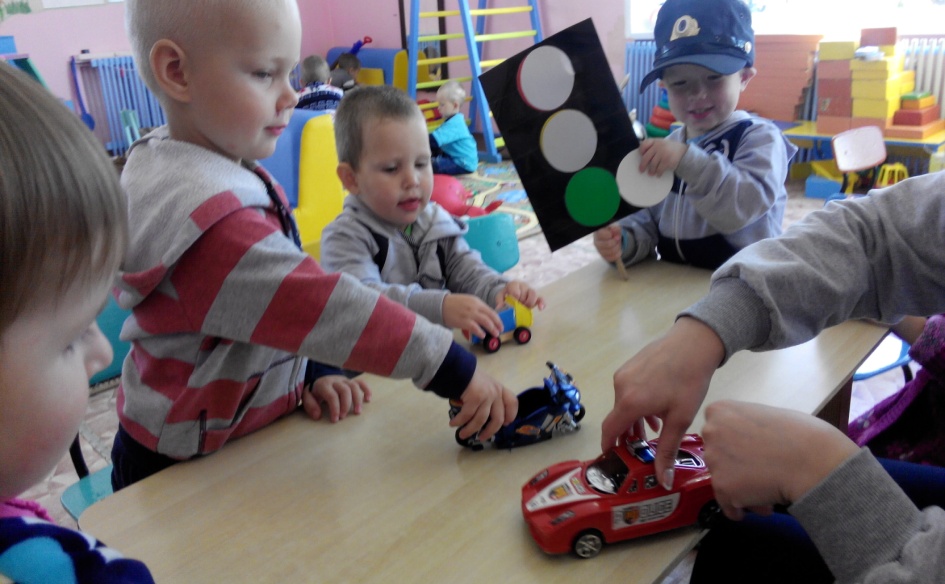 Начинает учиться  подчиняться социальным нормам.
       Легко воспринимает понятие «нельзя» (дети  договариваются о правилах, которые нарушать нельзя).
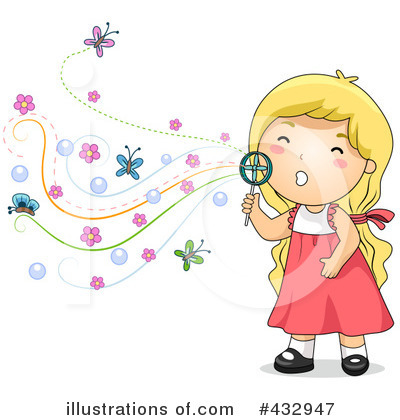 Помочь ребенку привить навыки общения (если ребенок не будет подчиняться социальным нормам, то его выбросит общество).
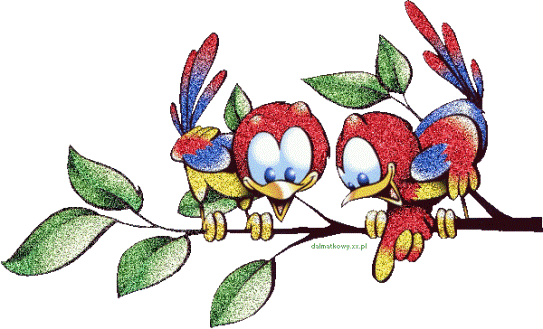 Главная задача родителей
Увидеть изменения в развитии ваших малышей, принять их и помочь деткам благополучно перейти на следующий этап своего развития.
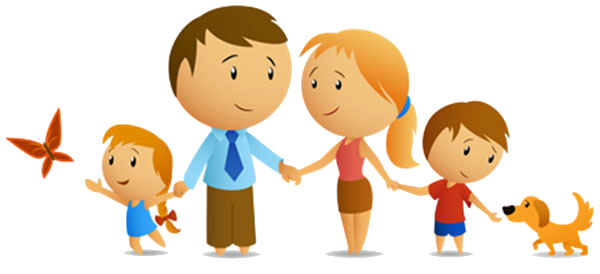 Спасибо за внимание
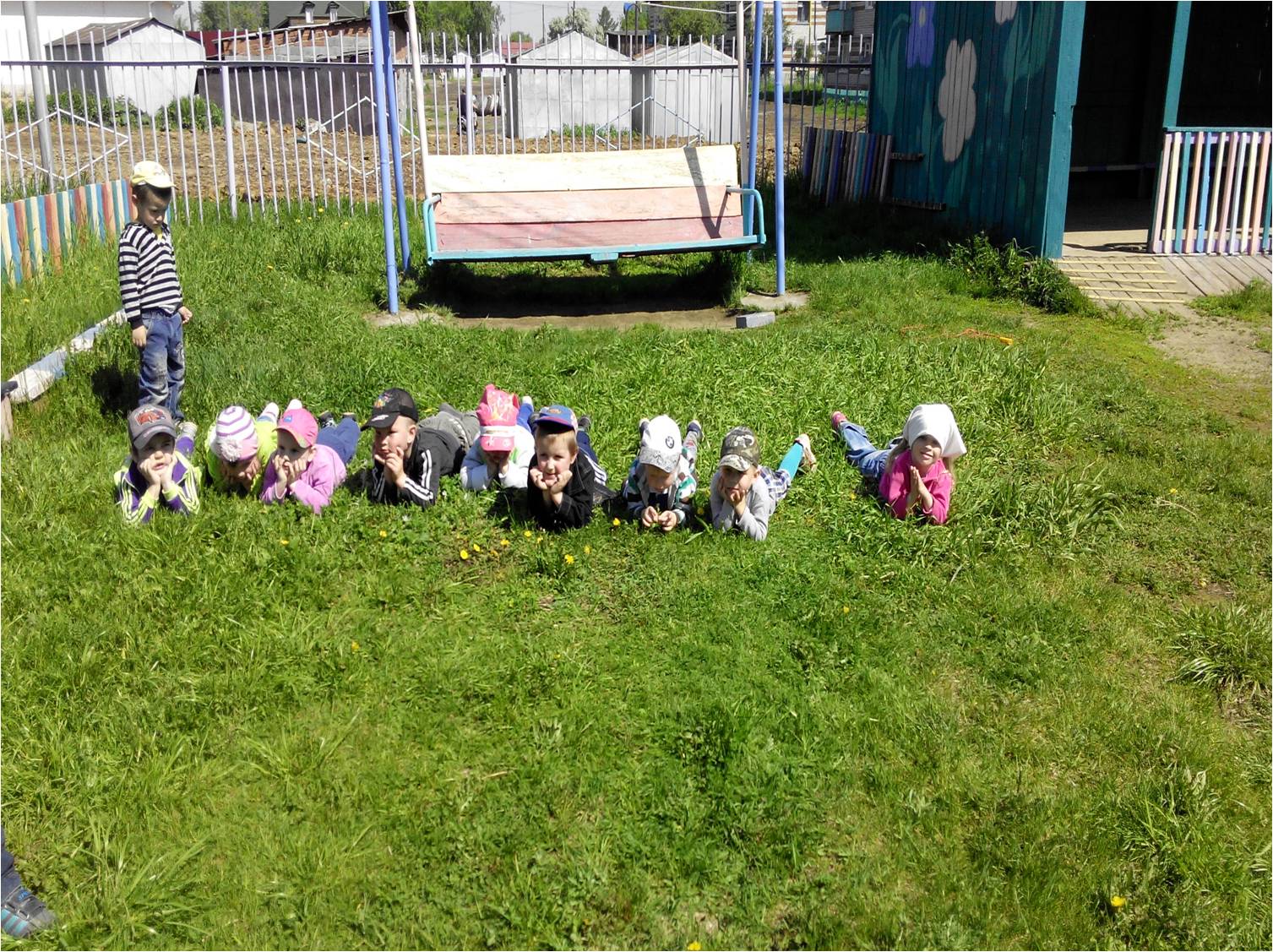 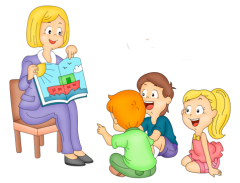 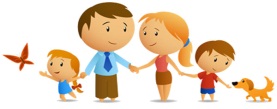 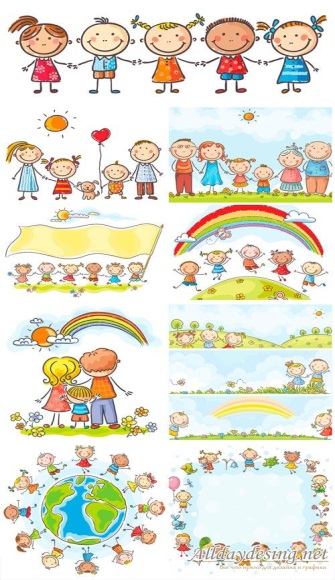 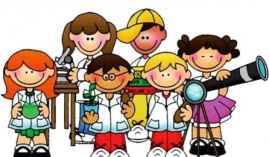